Дидактическая игра «Игрушки для Раи и Лады»
Дифференциация звуков Л-Р
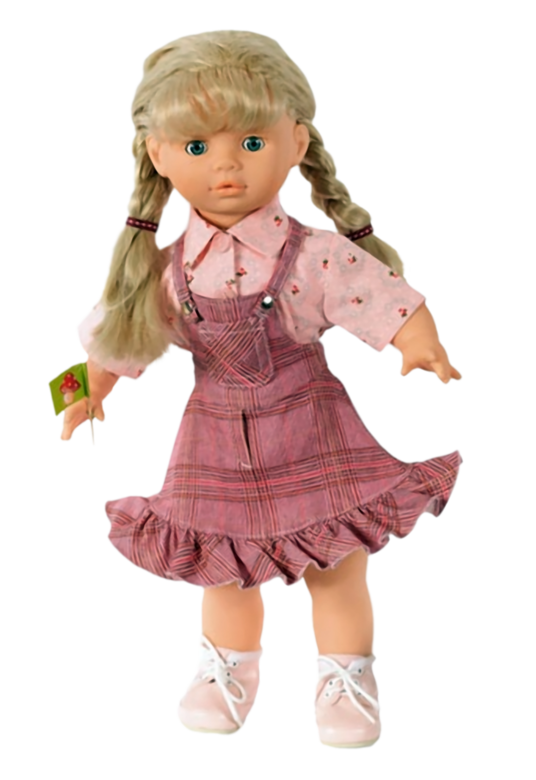 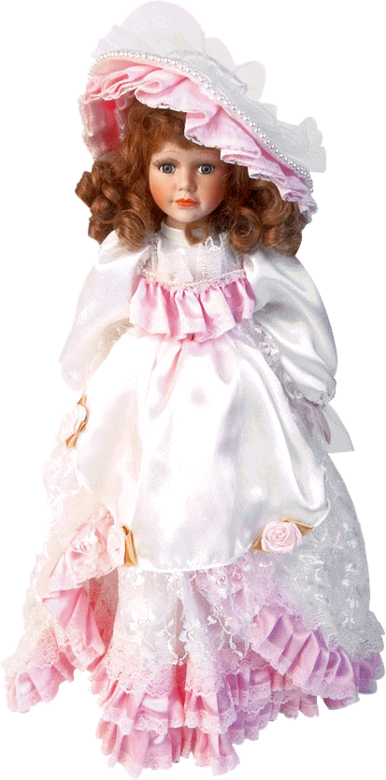 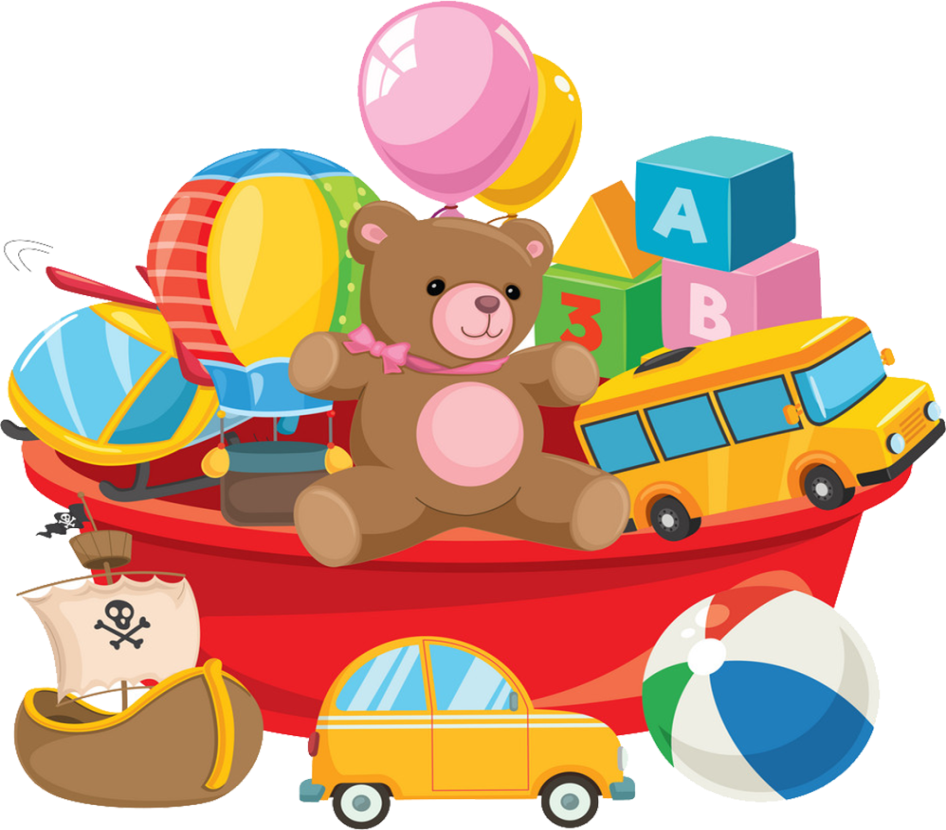 Составила учитель-логопед : Пачкова Л.А.
Цель:
  Дифференциация звуков Л/Р; Задачи: 1. Расширять словарь по теме « Игрушки»
 2. Развивать зрительное внимание, память. 3. Воспитывать умение следить за собственной речью.
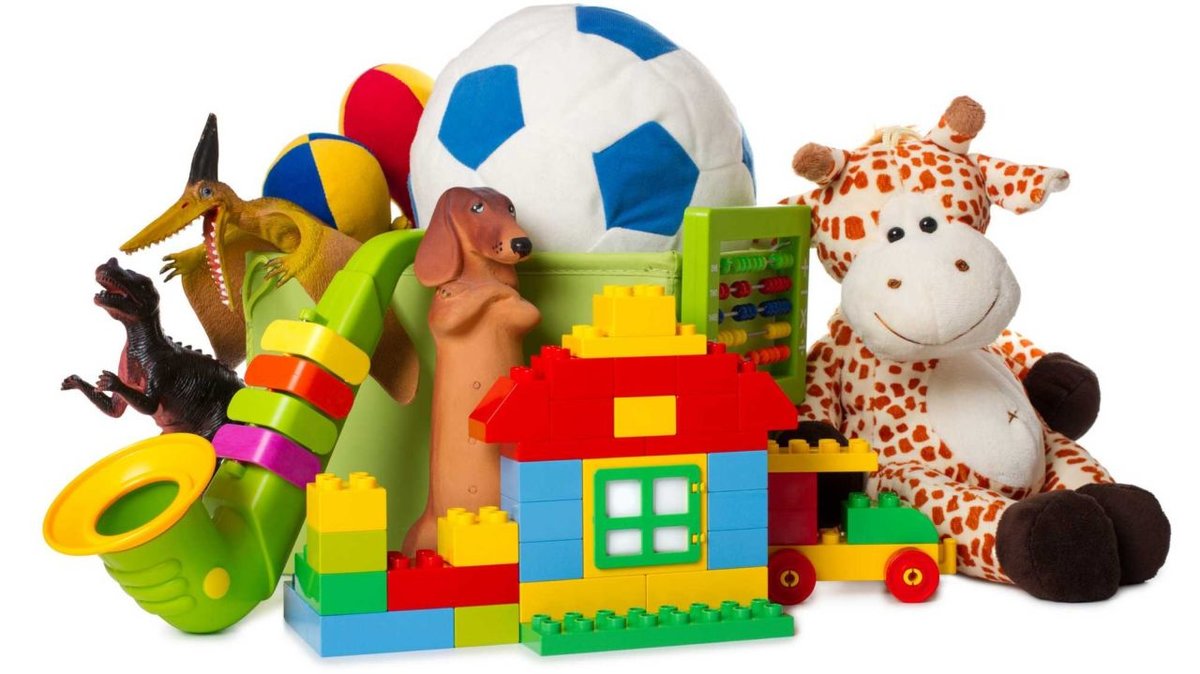 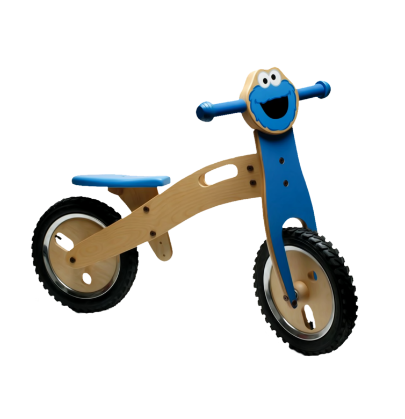 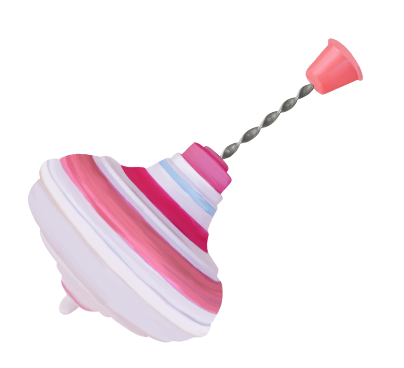 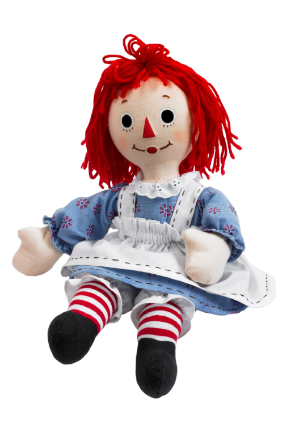 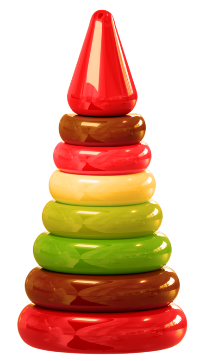 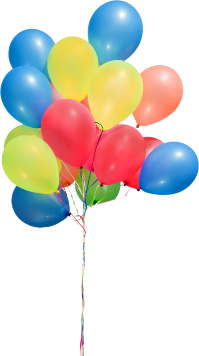 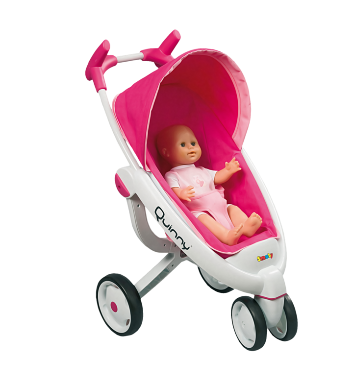 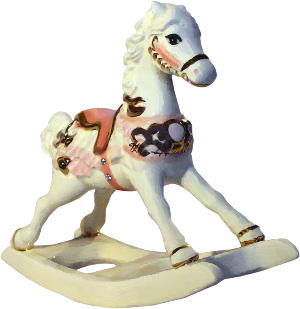 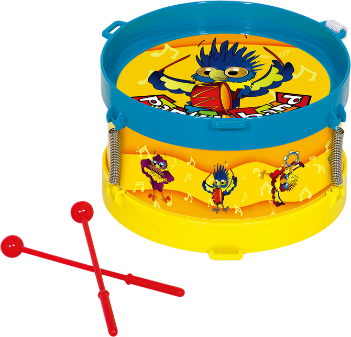 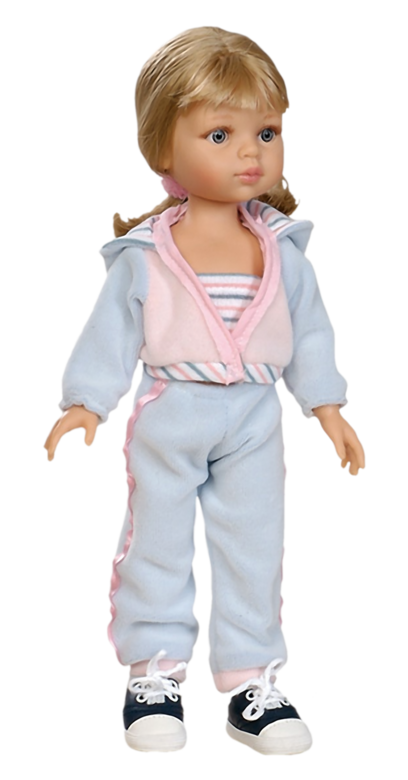 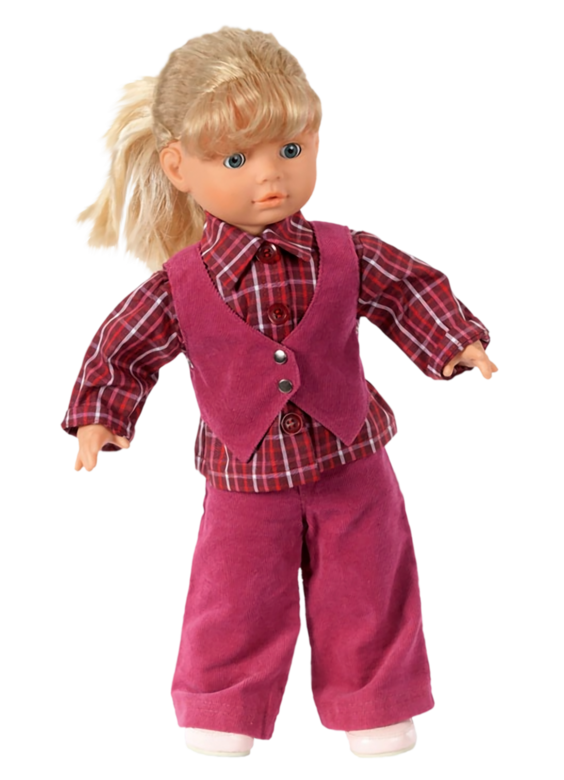 Мила
Рая
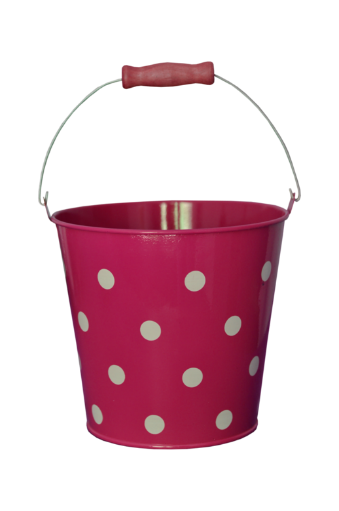 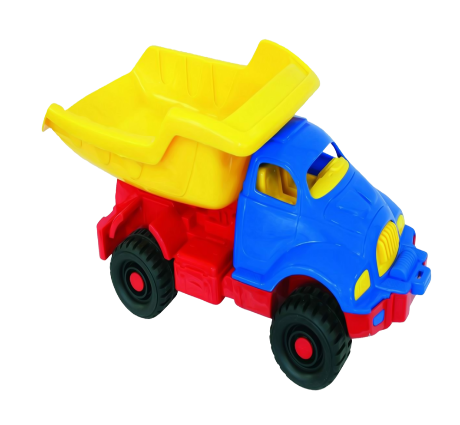 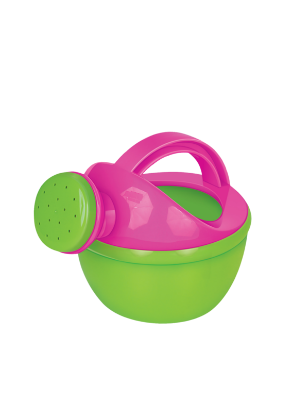 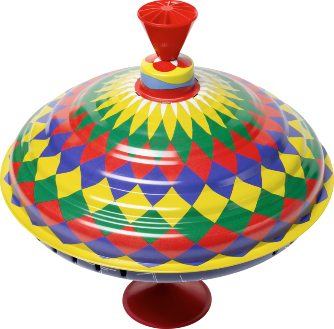 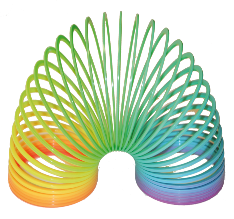 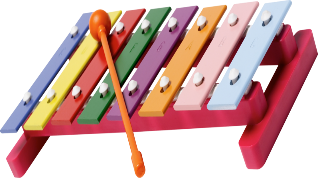 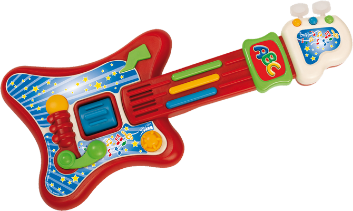 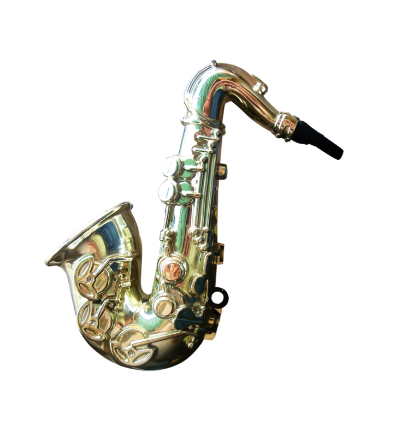 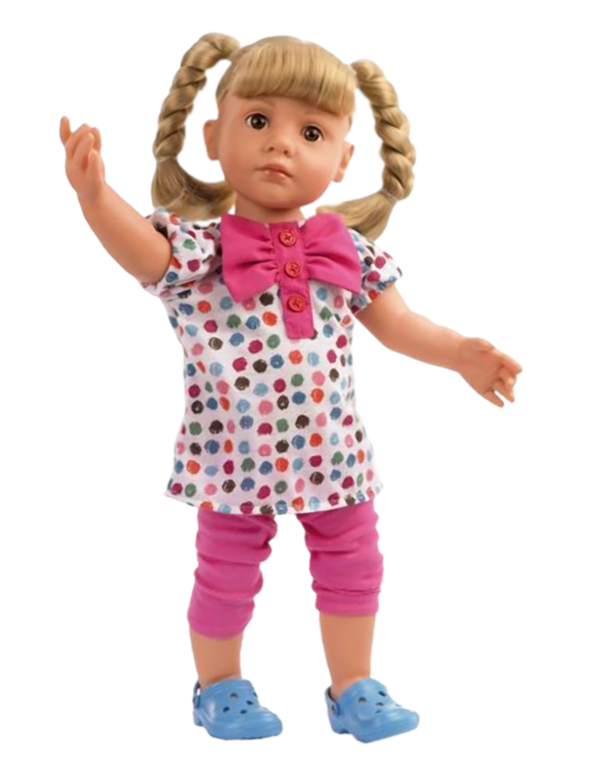 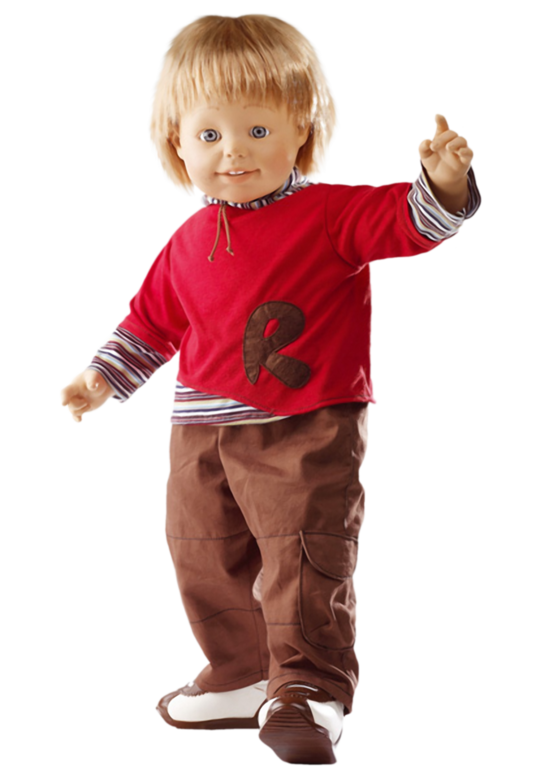 Слава
Рита
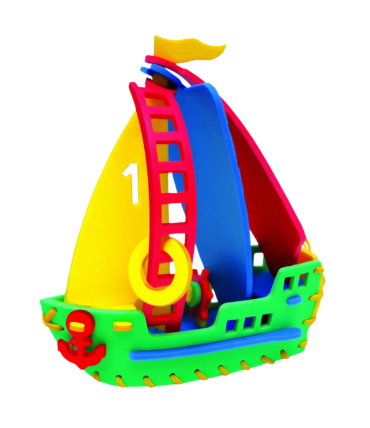 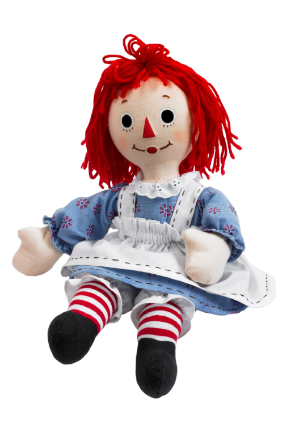 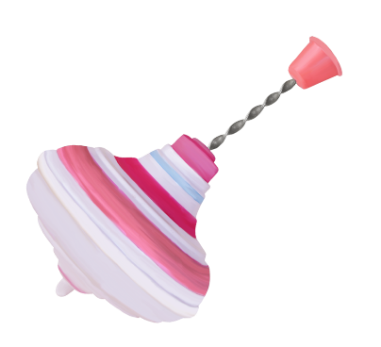 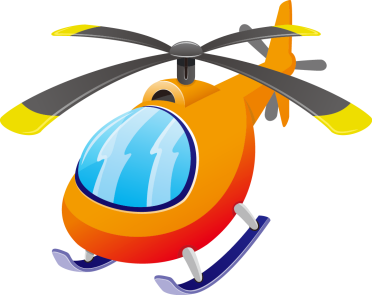 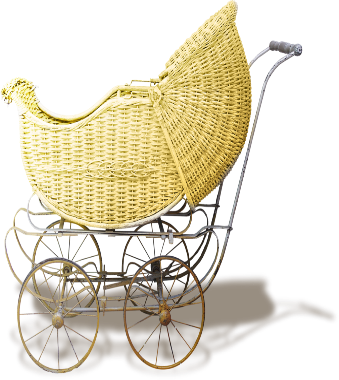 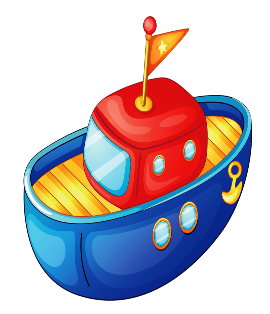 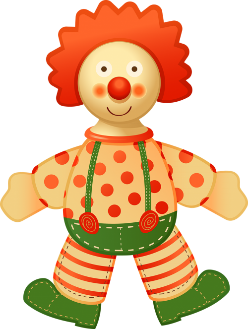 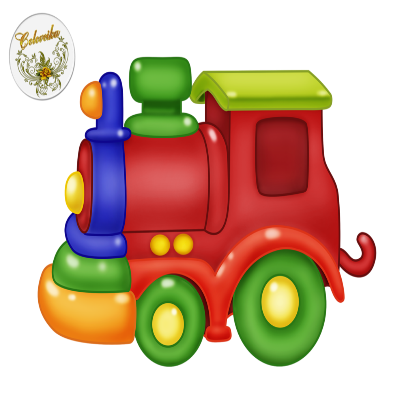 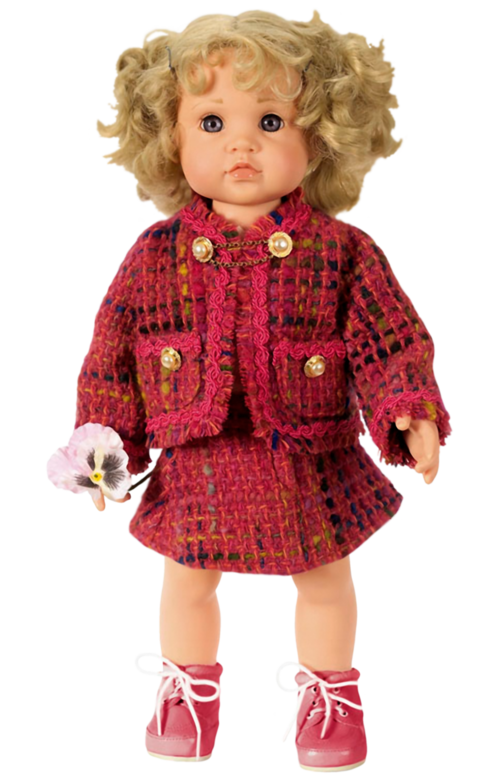 Роза
Люда